Budget Primitif 2025 Conseil Municipal Jeudi 6 février 2025
SOISY-SOUS-MONTMORENCY.FR
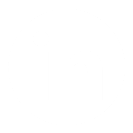 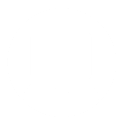 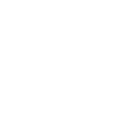 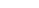 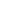 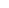 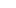 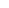 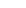 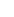 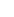 EQUILIBRE GENERAL DU BUDGET
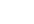 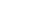 1
EQUILIBRE GENERAL DU BUDGET
DEPENSES

24 479 000 €
RECETTES

25 809 362,11 €
Résultat N-1
2 343 637,89 €
Fonctionnement
Opération d’ordre
23 000 €
Autofinancement
3 697 000 €
TOTAL 
28 176 000 €
TOTAL 
28 176 000 €
DEPENSES

20 183 775,93 €
Autofinancement
3 697 000 €
RECETTES

14 053 000 €
Résultat N-1
3 743 224,07 €
Affectation résultat n-1 
6 200 000 €
Investissement
Opération d’ordre
23 000 €
Opération patrimoniale
50 000 €
Opération patrimoniale
50 000 €
TOTAL 
24 000 000€
TOTAL 
24 000 000 €
2
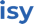 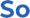 SECTION DE FONCTIONNEMENT 
Recettes réelles de fonctionnement
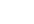 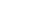 3
LES RECETTES REELLES DE FONCTIONNEMENT
+0,13%
2024
25,7 M€
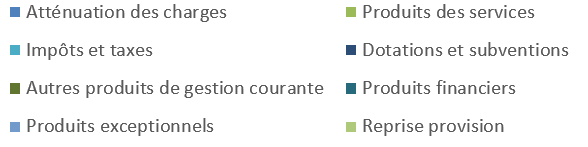 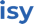 4
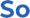 PREVISION BUDGETAIRE POUR 2025Recettes réelles de fonctionnement
Recettes fiscales
17,8 M€
2025
25,8 M€
Attribution de compensation

1 300 000€
Produits de la fiscalité : 14,5 M€

La fiscalité directe sera marquée en 2025 par la revalorisation des valeurs locatives au taux de +1,7%. 

La commune a décidé d’appliqué une nouvelle baisse des taux d’imposition. Cette diminution représente un gain supplémentaire de 758 783 € pour les Soiséens.
Droit de mutation 

800 000€
Taxe sur l’électricité 

300 000€
Versement du prélèvement des paris hippiques

540 000€
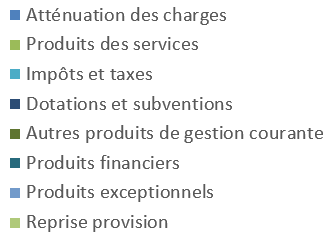 TLPE

30 000€
Dotation de Solidarité Communautaire

80 000€
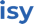 5
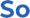 PREVISION BUDGETAIRE POUR 2025Recettes réelles de fonctionnement
Dotations et subventions
4,7 M€
2025
25,8 M€
DGF

1 950 000 €
CAF

1 467 000 €
Dotation Solidarité Urbaine

190 000 €
ETAT

140 000 €
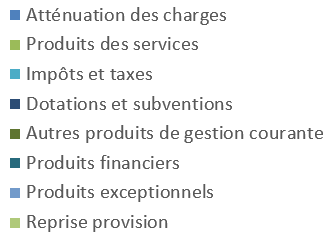 Le Fonds national pour les nuisances aéroportuaires
 
 240 000€
Dotation National de Péréquation

250 000 €
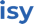 6
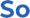 0
SECTION DE FONCTIONNEMENT 
Dépenses réelles de fonctionnement
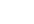 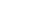 7
LES DEPENSES REELLES DE FONCTIONNEMENT
- 0,3%
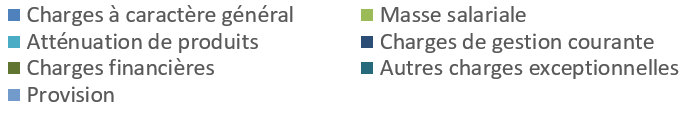 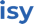 8
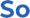 LES DEPENSES REELLES DE FONCTIONNEMENT
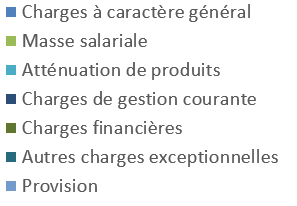 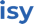 9
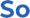 SECTION D’INVESTISSEMENT
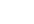 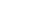 10
NOS AXES PRINCIPAUX POUR 2025
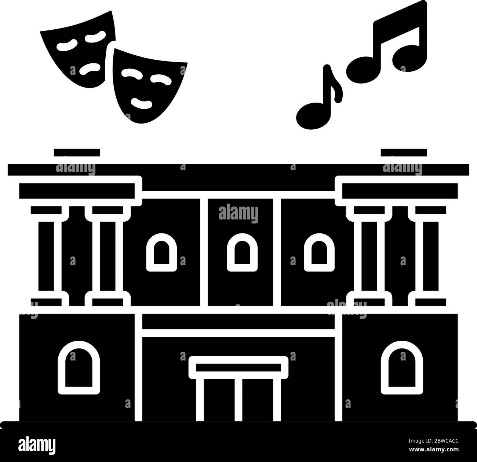 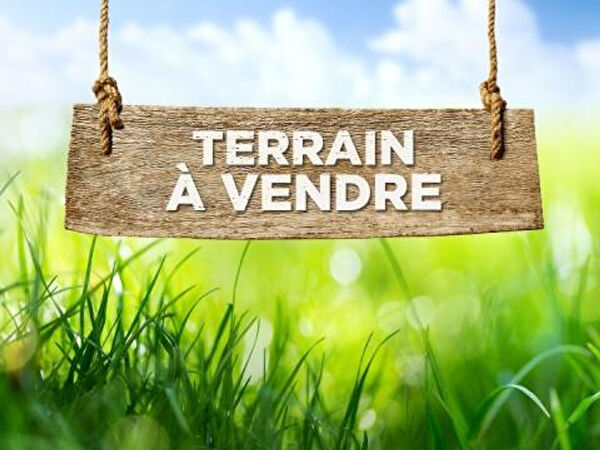 4 M€
3 M€
ESPACE CULTUREL
Acquisition terrains
Fin travaux
31 rue de Montmorency : 924K€
22/24 rue de Montmorency : 2M€
Subventions restantes (notifiées)
2,3M€
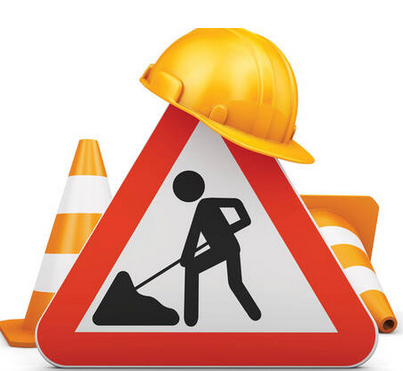 3,2 M€
VOIRIE
Enfouissement + Voirie J.Jaures : 1,25M€
Enfouissement + Voirie – Quartier petit Lac : 500K€
Piste cyclable Espace culturel- Gare : 450K€
Réfection chemin du regard/ rue des Molléons : 280K€
Subventions possibles
600 K€
Subventions restantes(notifiées)
220 K€
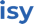 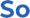 11
NOS AXES PRINCIPAUX POUR 2025
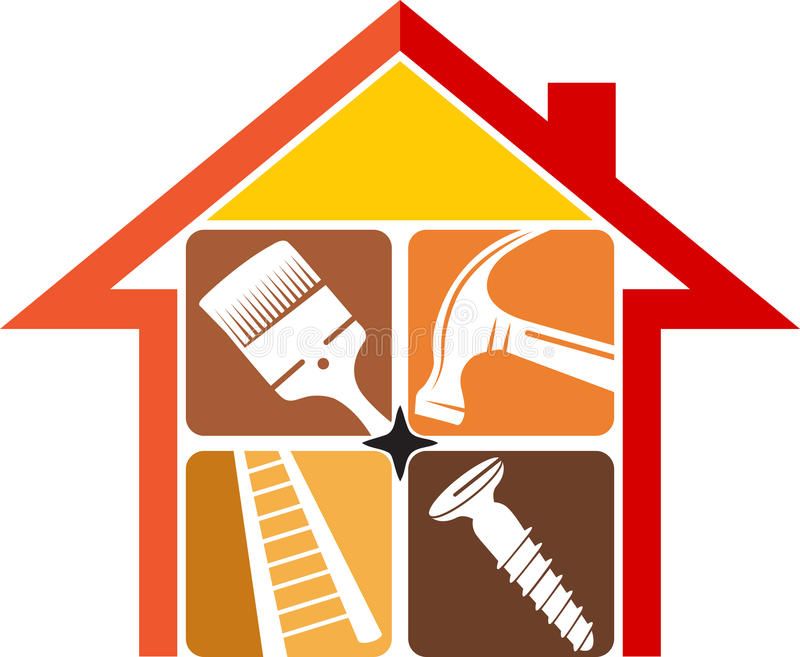 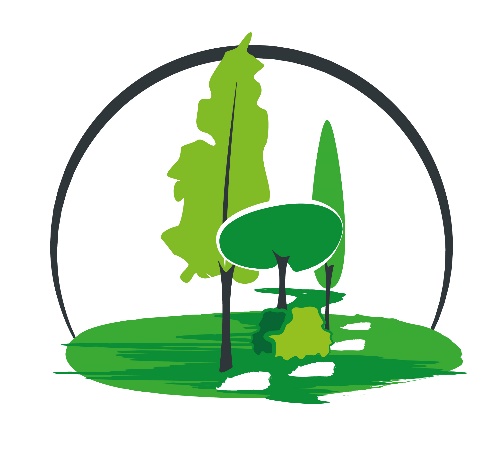 2,9 M€
540 K€
BATIMENTS COMMUNAUX
ESPACES VERTS
Travaux dans les logements : 925K€
	4bis rue de Montmorency : démolition + 	reconstruction
	16/18 rue de Montmorency 
Travaux Bailly – toiture : 700K€
Travaux HDV : 417K€
	Agrandissement des archives, Emmarchements 	extérieurs, 	réfection sanitaire, rampe PMR
Travaux CTRG : 259K€
	Etanchéité parking, passage au PAC…
Travaux écoles : 217K€
	Descartes : Toiture, escalier bois
	JDLF : Mise en conformité incendie, toiture
	E.Roux : Meulières
Plantation sur la commune : 93 K€
Cheminement coulée verte 
du refoulons : 75K€
Réhabilitation des allées 
parc Faugeron : 30K€
Subventions possibles
10 K€
Subventions restantes (notifiées)
1 M€
Subventions possibles
400 K€
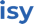 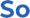 12
LE FINANCEMENT DES DEPENSES D’EQUIPEMENT
Dépenses d’équipement 

15 557 175€
Financées par
Autofinancement 
Affecté aux financements des dépenses d’équipement

2 350 175 €
Emprunt
4 460 000 €
Subventions
4 097 000 €
FCTVA/ TA
3 000 000 €
Cessions
1 650 000 €
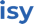 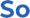 13
ENCOURS DE DETTE ET DETTE PAR HABITANT
897 €
787 €
541 €
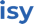 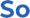 14
MERCI DE VOTRE ATTENTION
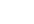 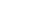 15